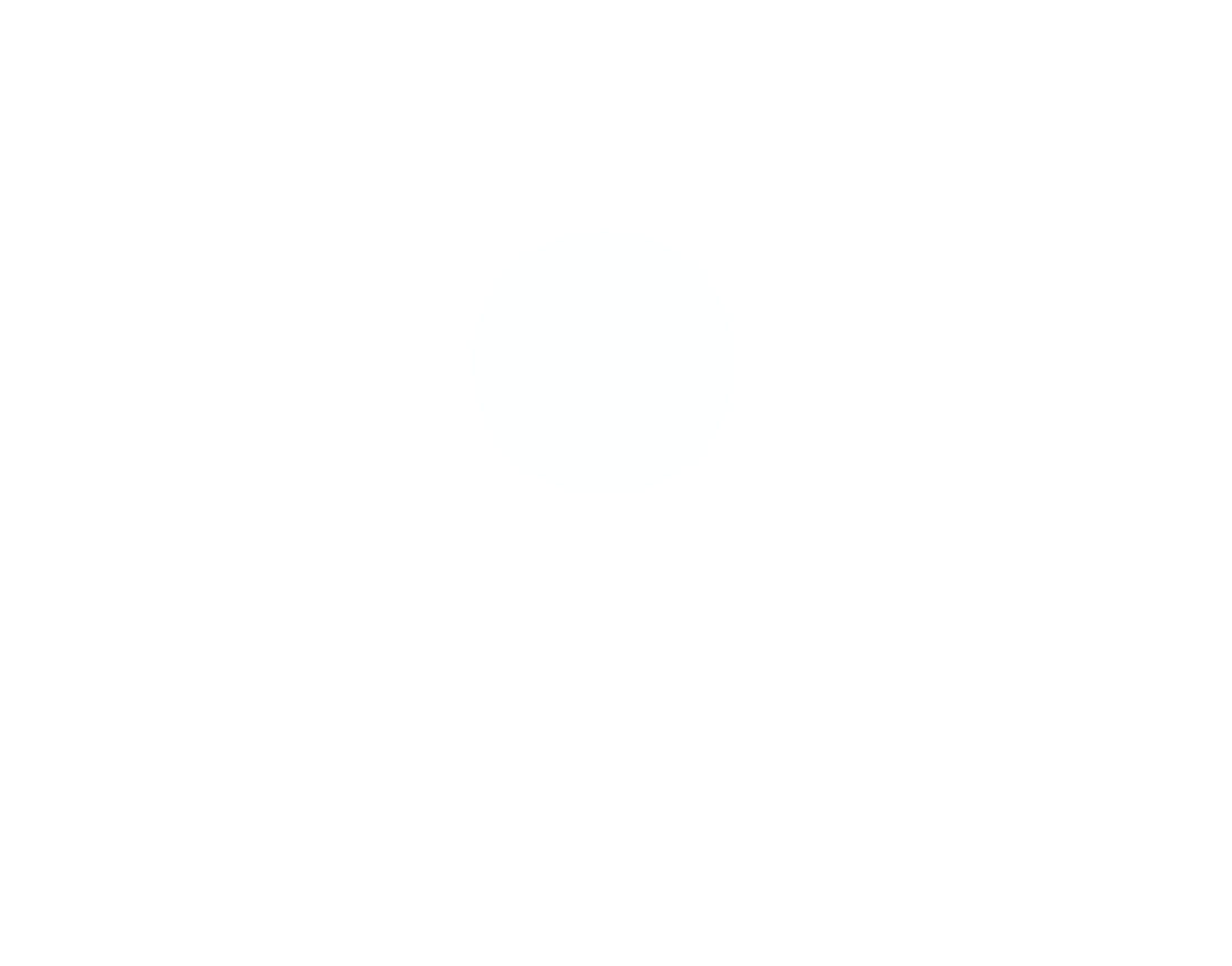 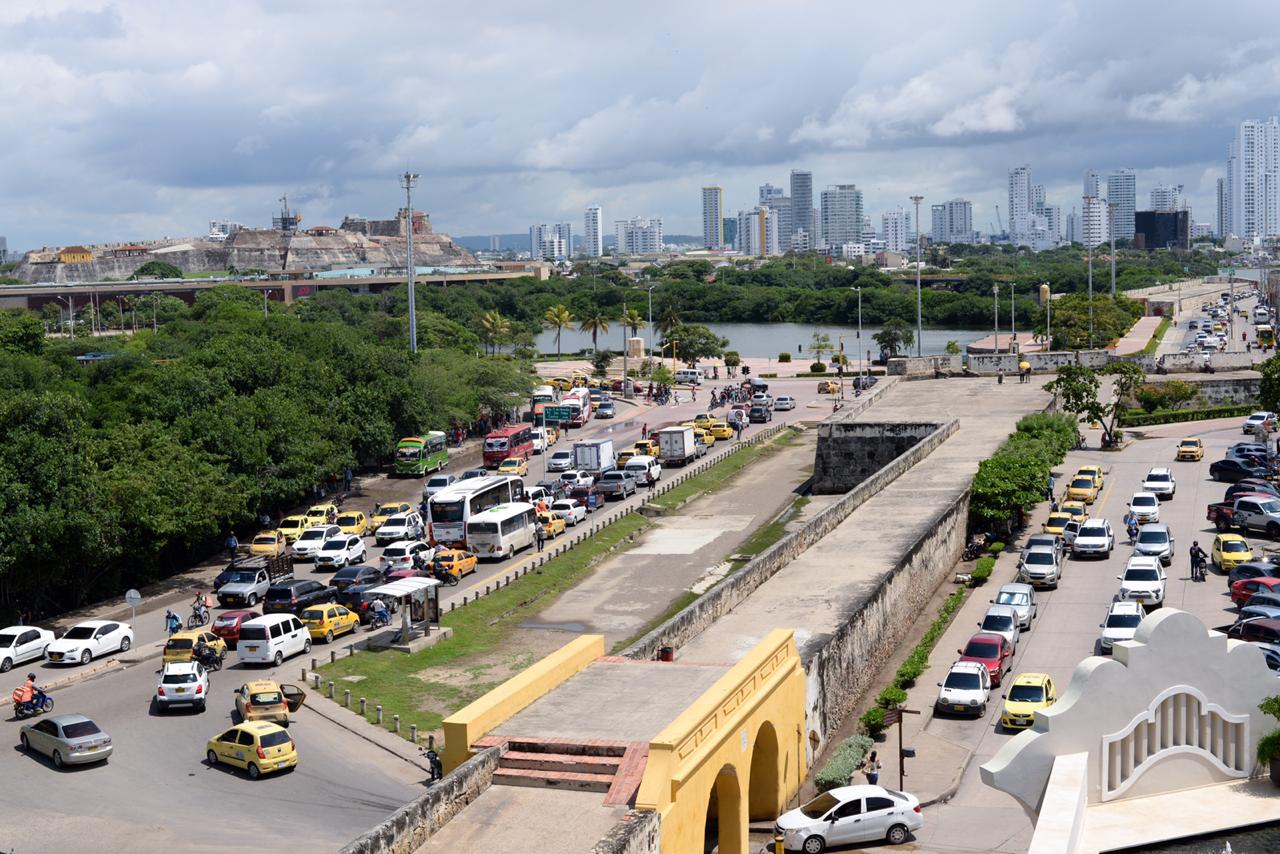 AVANCES 
ASAMBLEA GENERAL OLACEFS 2020
CARTAGENA-COLOMBIA
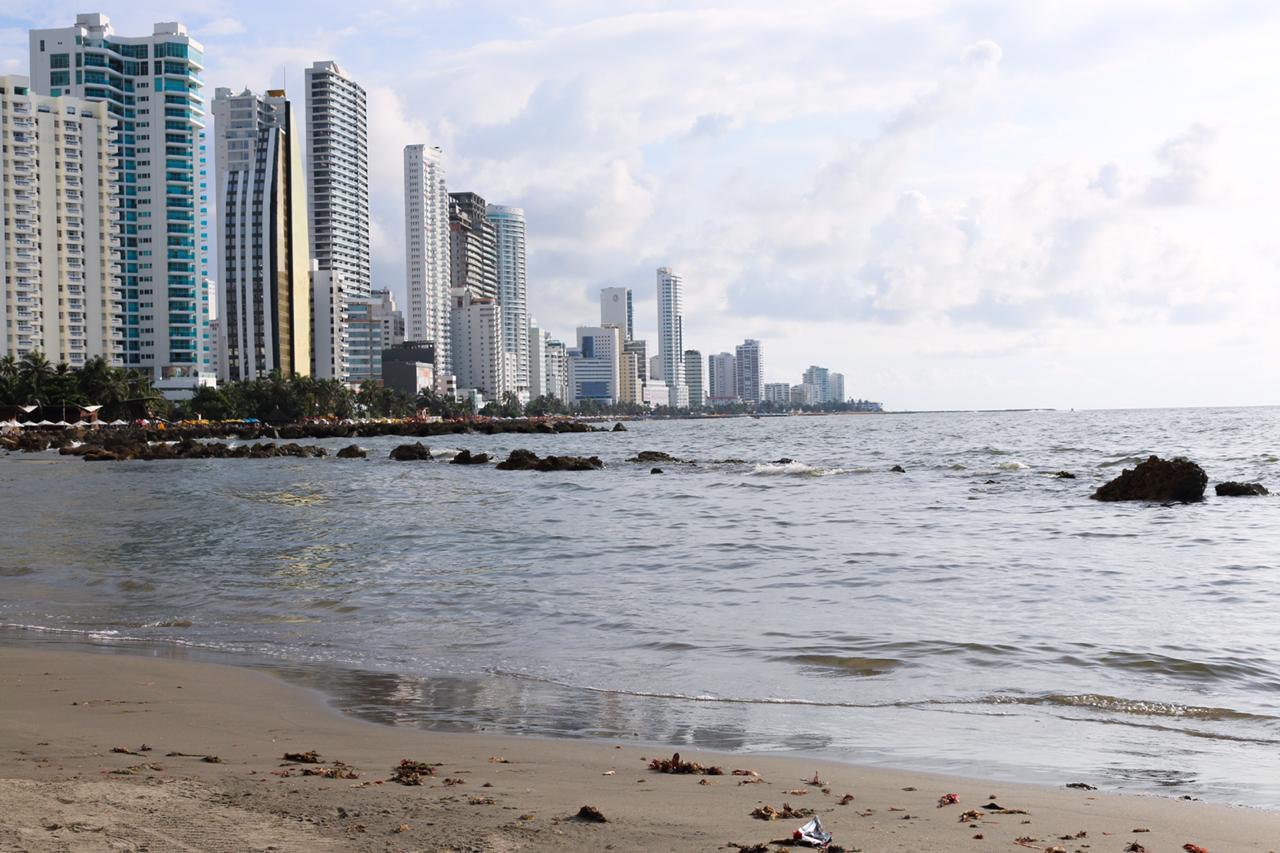 AVANCES 

Estructuración Plan de trabajo 

Conformación equipos de trabajo 

Coordinación con la Policía Nacional  y la Armada Nacional 

Realización de video promocional del evento 

Reunión con Secretaria Ejecutiva de la OLACEFS 

Determinación de metodologías
FECHA PREVISTA DE REALIZACIÓN DE EVENTO:
26 AL 30 DE OCTUBRE, 2020
ACTIVIDADES EN DESARROLLO
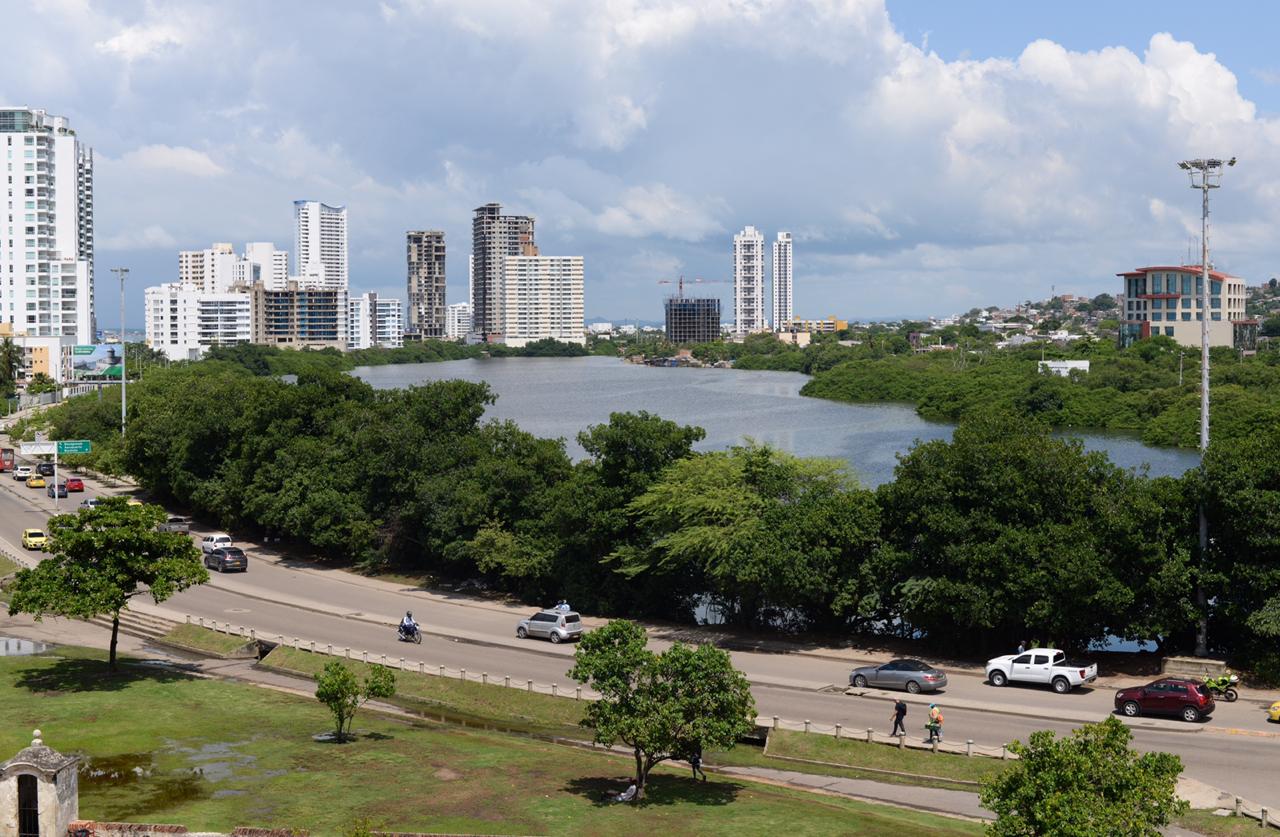 Selección de hoteles
Diseño del manual de participantes
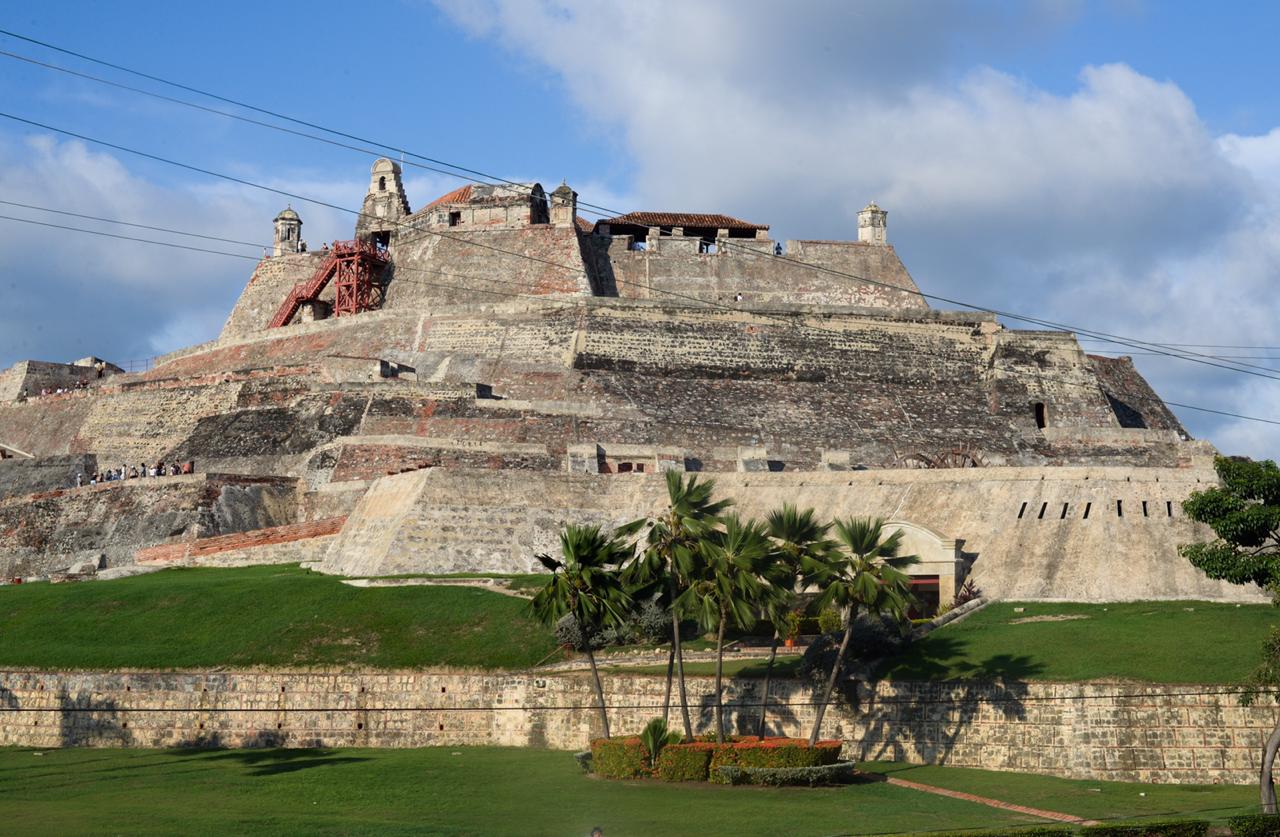 Estructuración de licitación del operador logístico
Conversación con la EFS de Argentina para el uso del portal de inscripciones vía web.
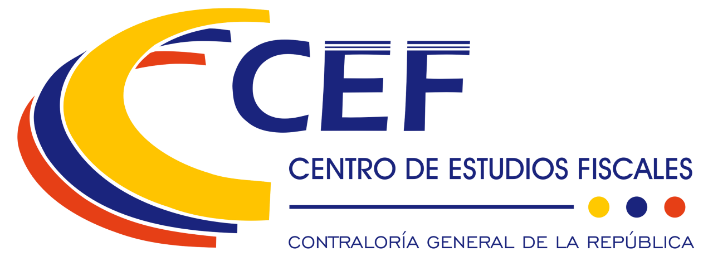 TANIA MARCELA HERNÁNDEZ GUZMÁN
DIRECTORA DEL CENTRO DE ESTUDIOS FISCALES